ADAPTATIONS
ADAPTAIONS
Identify ways in which organisms are adapted to their habitats
 Explain the importance of adaptations for survival
ADAPTAIONS
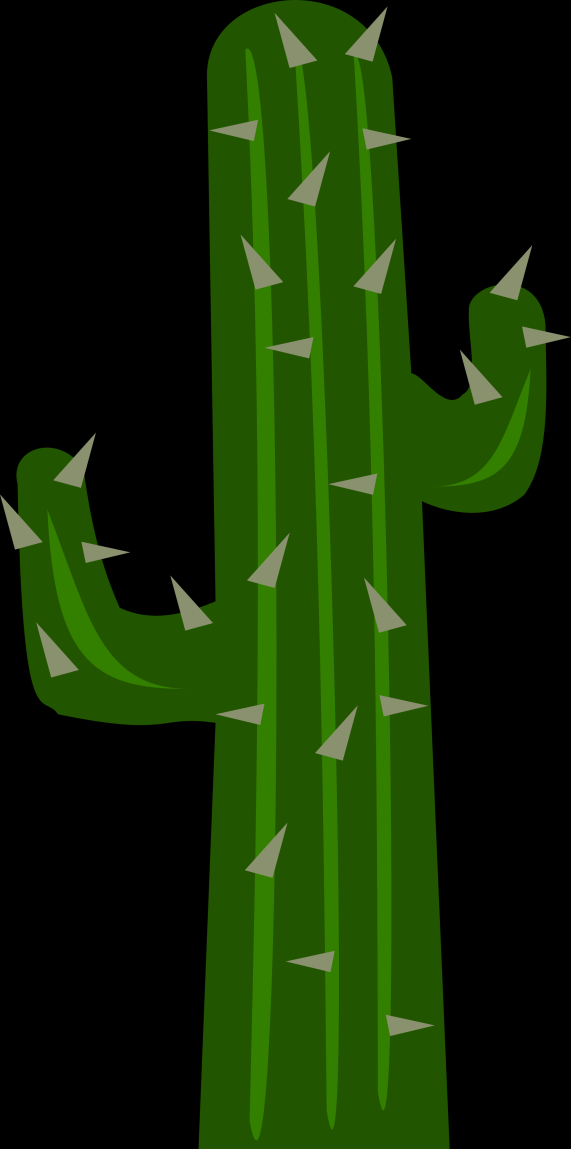 Draw a cactus including its roots
Describe the environment of a cactus
Annotate your drawing to explain how the following parts are adapted: leaves stems roots
ADAPTAIONS
Draw a mole
Describe the environment of a mole. 
What do they eat?
Annotate your drawing to explain how the following parts are adapted: eyes fur paws ears whiskers nose
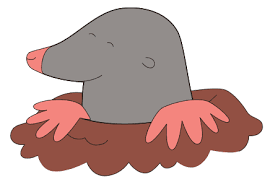